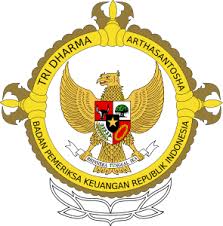 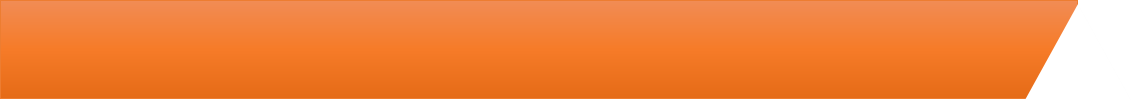 IT Audit Capacity Building
A Country Report of SAI Indonesia
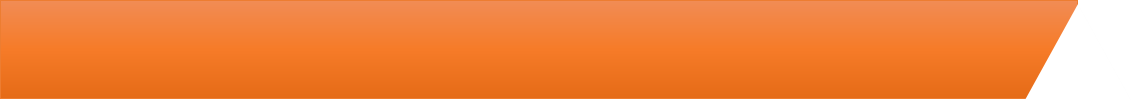 1
Introduction
2
Introduction
3
Introduction
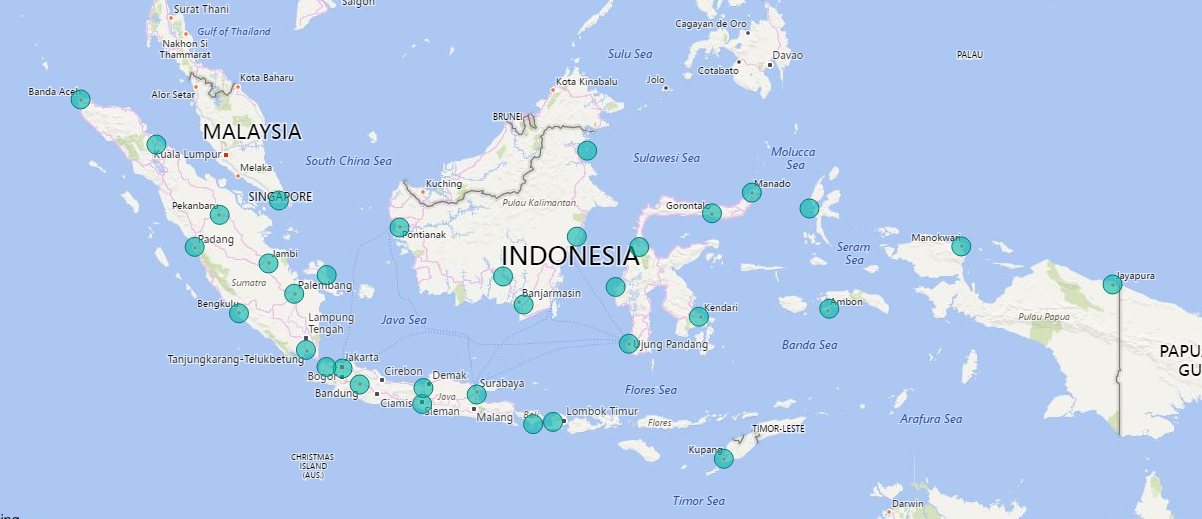 34 Regional Offices of SAI Indonesia + 1 Headquarter Office in Jakarta
4
Introduction
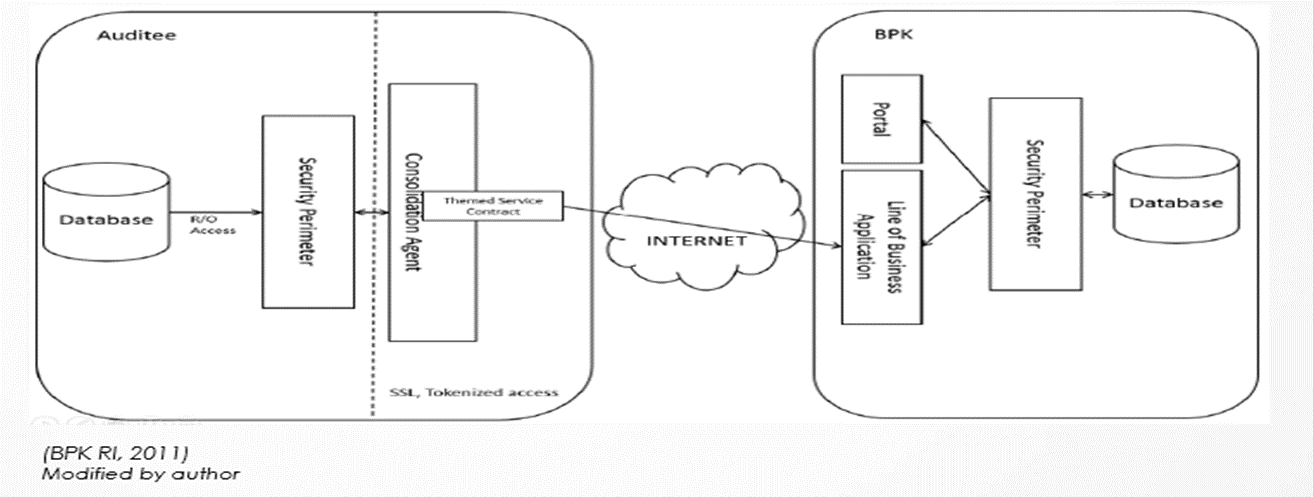 Architecture of e-Audit System
5
Introduction
To make a more efficient and more effective Audit Process, IT Audit capacity improvement becomes a necessity for Supreme Audit Institution.
Since 2000, SAI Indonesia has modernized the Audit Process including the IT Audit Capacity Building
6
Components of IT Audit Capacity
7
People
8
Process
9
Technology
10
Recent IT Audit Experiences
SAI Indonesia does not have experience in conducting IT Audit as a single IT Audit Assignment.
However, IT Audit in SAI Indonesia is always a part of three types of Audit according to Law; Financial Audit, Performance Audit, and Special Purpose Audit
IT Audit Objectives are aimed to support these global Audit Objective
11
Recent IT Audit Experiences
12
Recent IT Audit Experiences
13
Recent IT Audit Experiences
14
Recent IT Audit Experiences
15
Conclusions
Information Technology grows very fast and more affordable for organization to take the benefit of IT.
Most Government Institution process financial transaction using Information System
Rely on printed document while the electronic form is available, is not efficient 
Auditor should be able to access for interrogating the data
Supreme Audit Institution, as an organization with the intensive use of information, should now increase its capacity on IT Audit
Please be aware that the acceleration of IT Audit Capacity in SAI, to some extents, depends on the maturity of Auditee’s Information System as well.
16
Thank you
17